/
/
Box Number:
Box Number:
Special Instructions:
Special Instructions:
Date:
Date:
The University of Manchester Library
The University of Manchester Library
AHA
Rylands
Main
Kantorowich
EDL
Stopford
AHA
Main
Kantorowich
EDL
Stopford
Rylands
Lenagan
Lenagan
Other:
Other:
uml.stockoperations@ds.man.ac.uk
uml.stockoperations@ds.man.ac.uk
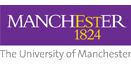 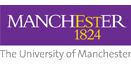